Binnendifferenzierung
Im Kontext der Förderschwerpunkte
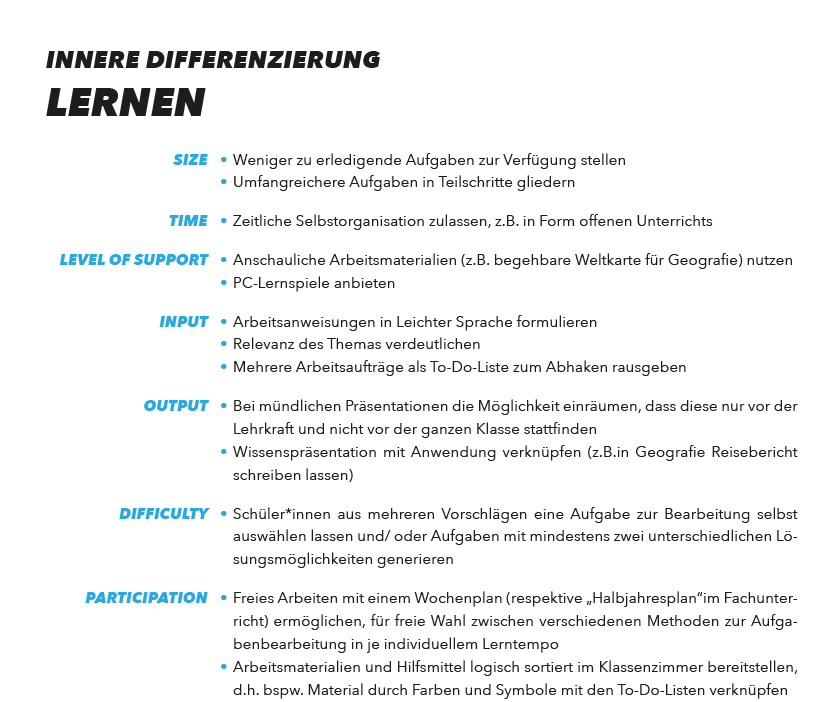 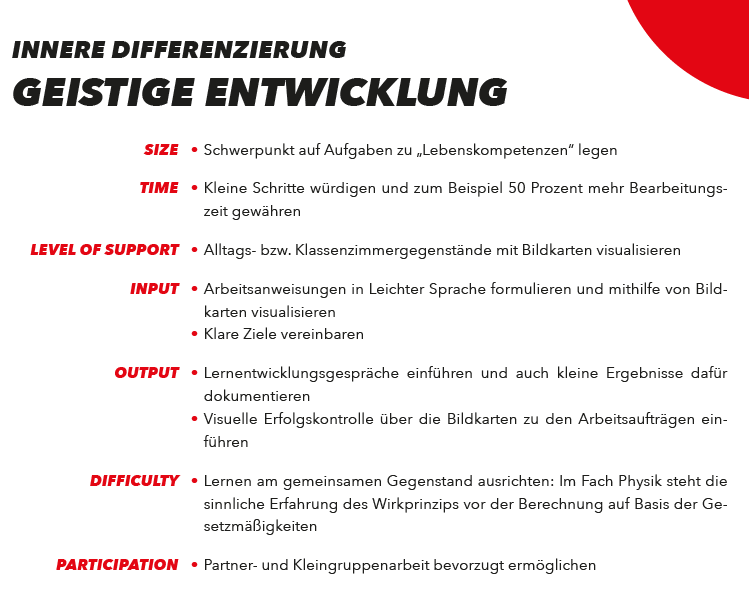 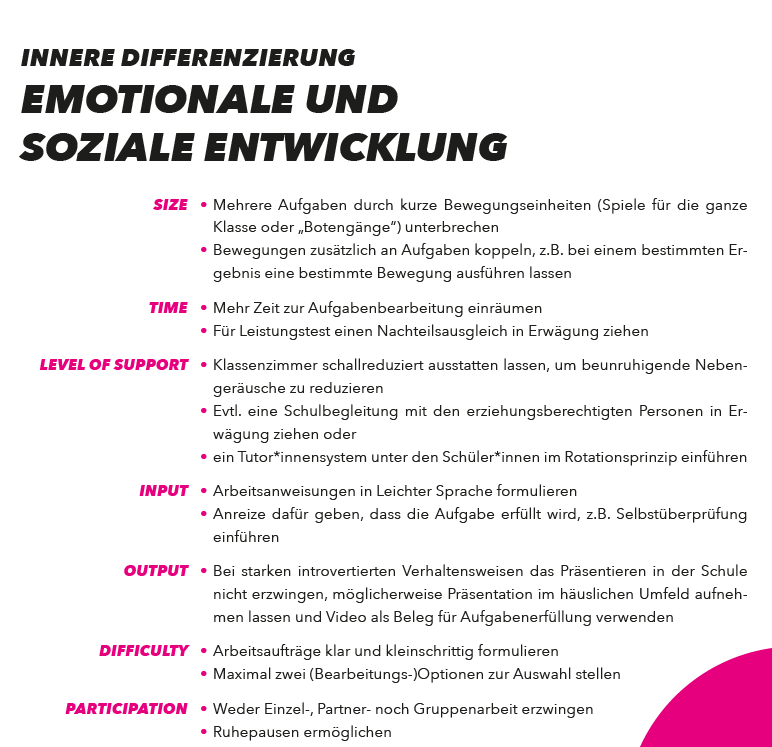 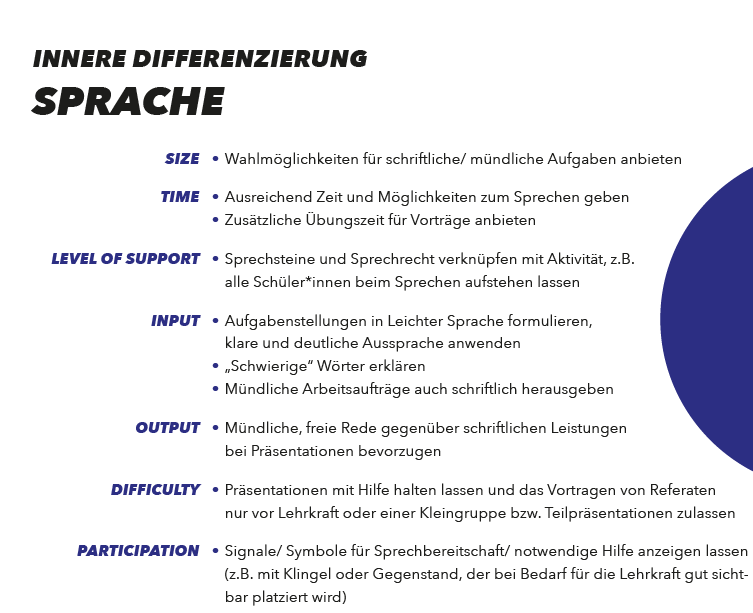 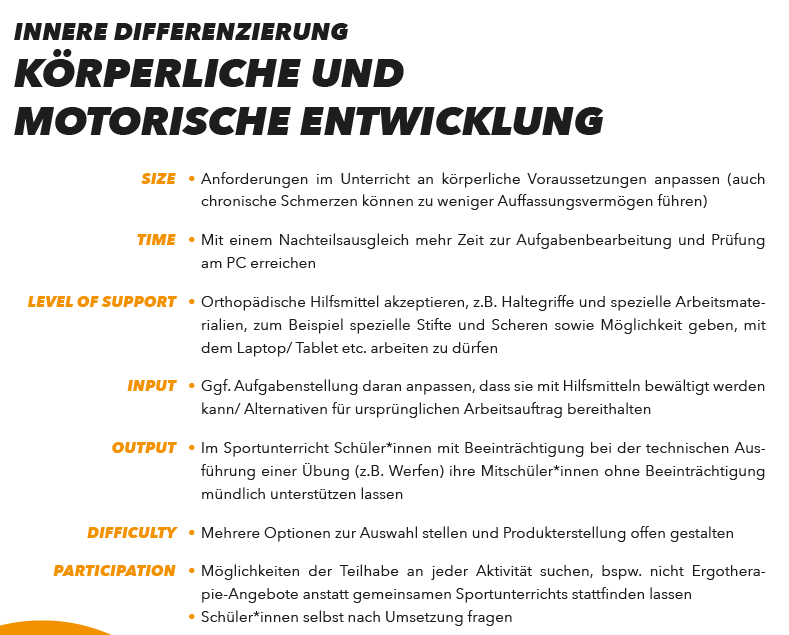 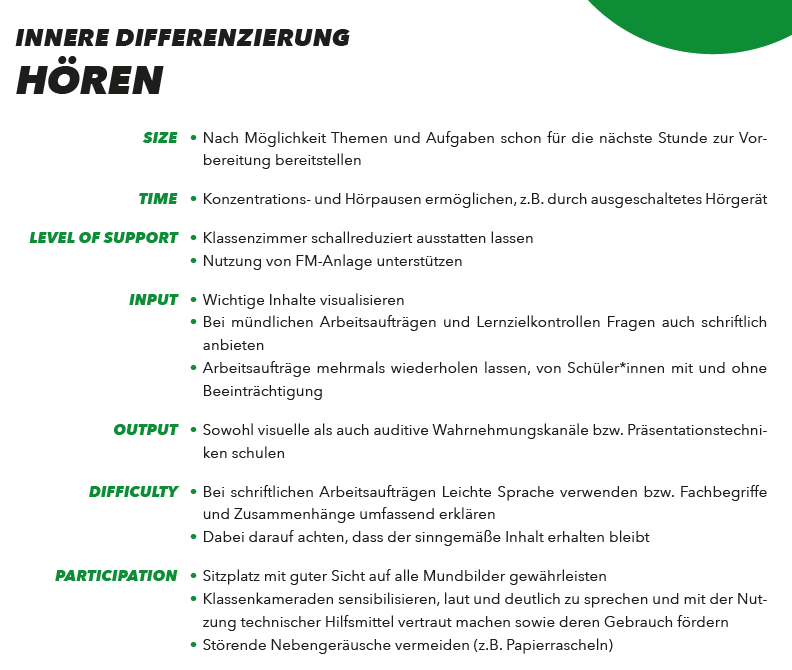 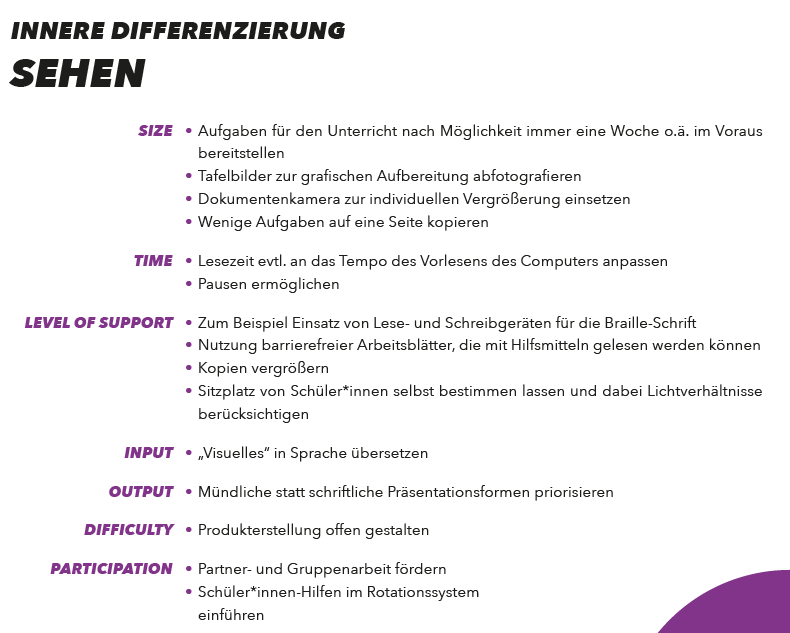 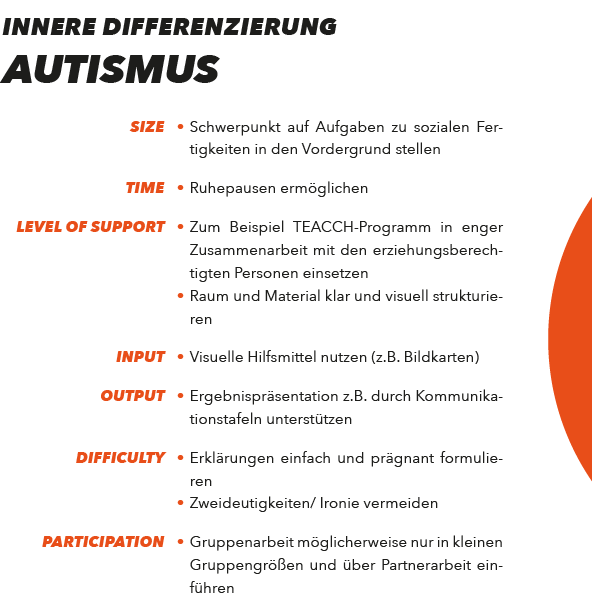 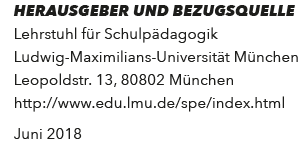